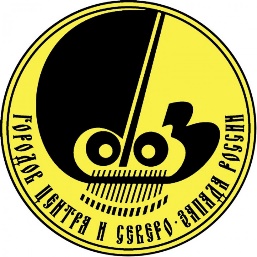 Креативный город: формула успеха. Анализ состояния креативных индустрий в городах Союза Центра и Северо-Запада России.
Заместитель главы Администрации Тихвинского муниципального района, 
сопредседатель секции «Культура» СГЦСЗР
Котова Елена Юрьевна
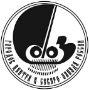 Союз городов Центра и Северо-Запада России
    2024
Культура как отражение глобальных процессов современности. Мир усложняется, ускоряется и унифицируется. Возрастная разница между поколениями уменьшается, а архив цивилизации увеличился в XXI веке в несколько тысяч раз и это только первая его четверть. Поэтому процессы инкультурации должны проходить быстрее. Динамика культуры возрастает. Современная культура фактически живет в двух мирах – реальном и цифровом. Меняются способы и каналы коммуникации между людьми и между людьми и машинами (интернет вещей).
Креативные индустрии стоит воспринимать как скачок социокультурных реальностей, новые формы культуры, отражающие «продуктовый» и «услуговый» подход к культуре и фактически являющиеся гуманитарной экономикой (по крайней мере в части отнесения к видам ОКВЭД и являющиеся творческими отраслями).  При этом креативные индустрии производят тексты, смыслы и коды КУЛЬТУРЫ.
Креативные индустрии  - это городской феномен (81% занятых — в городах с населением более 100 тыс. человек), 40,4% из них приходится на Москву и Санкт-Петербург.
Союз городов Центра и Северо-Запада России
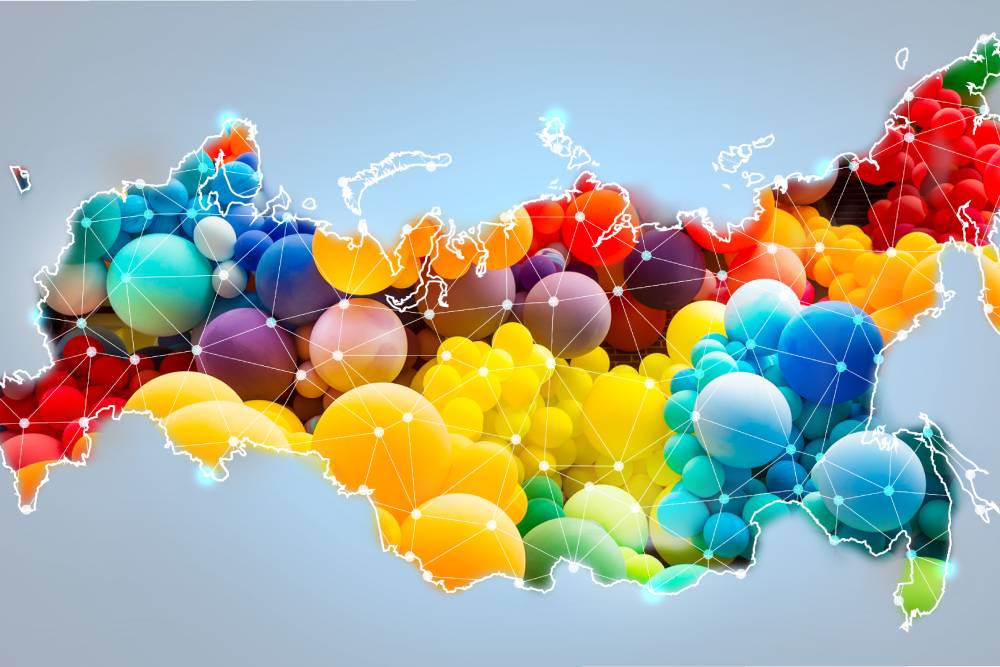 Креативные индустрии: что это?
Самое широко известное определение Департамента культуры, медиа и спорта Великобритании (DCMS): 
Креативные индустрии  - это индустрии, которые берут свое начало в индивидуальном творчестве, навыках и талантах и имеют потенциал для создания прибыли и рабочих мест за счет разработки, производства и эксплуатации интеллектуальной собственности
Классификация креативных индустрий
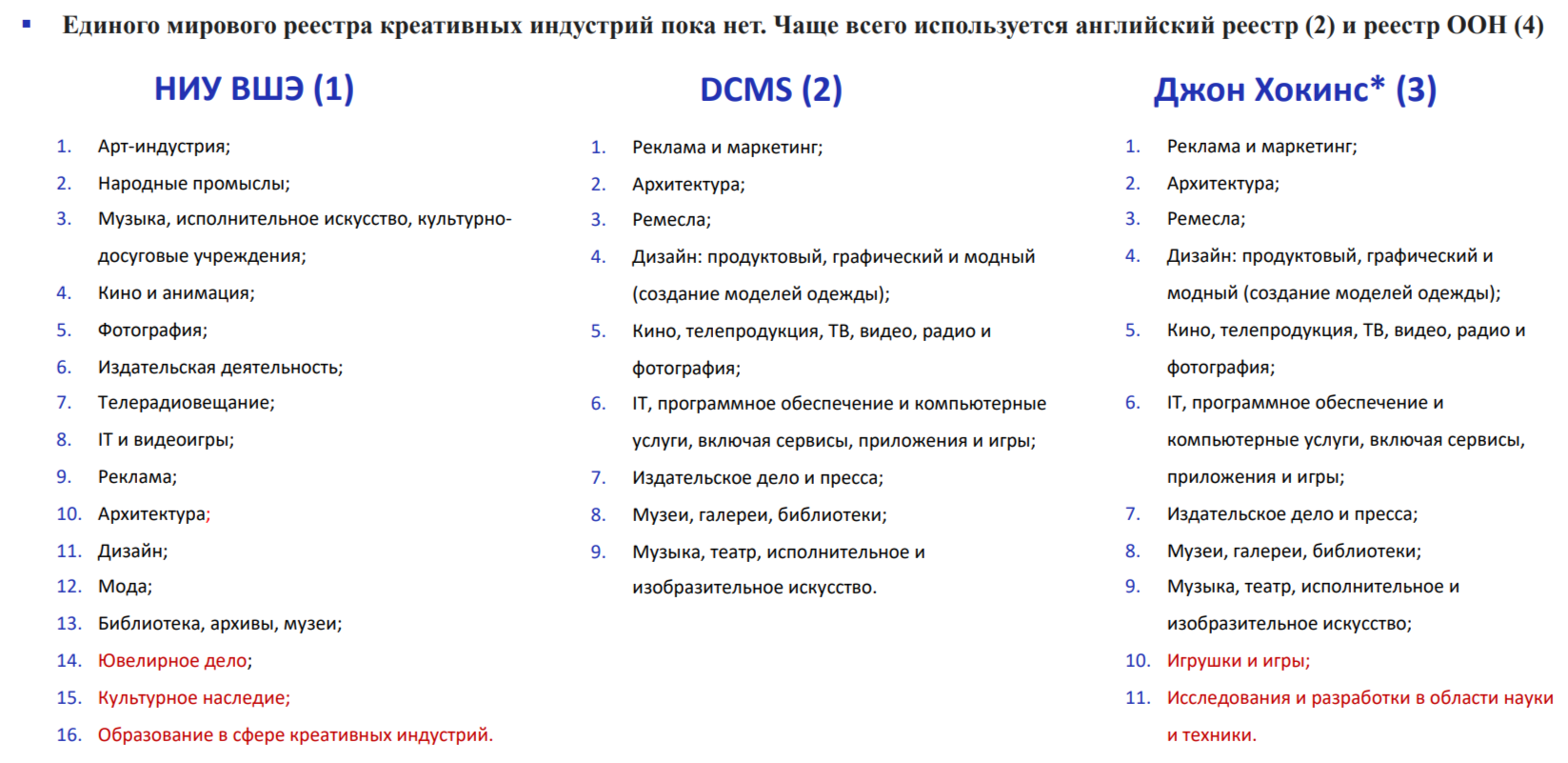 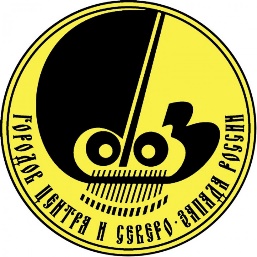 Федеральный закон от 08.08.2024 г. № 330-ФЗ«О развитии креативных (творческих) индустрий в Российской Федерации» (вступит в силу 05.02.2025 года)
Закон № 330-ФЗ направлен на развитие креативной экономики и создание условий для самореализации граждан на основе их творческого и интеллектуального потенциала (ч. 2 ст. 1 Закона № 330-ФЗ);
В том, числе должен способствовать достижению целевых показателей, заявленных в Концепции развития креативных индустрий, утвержденной Распоряжением Правительства РФ от 20.09.2021 г. № 2613-р. Таким образом, к 2030 году доля креативных индустрий должна вырасти с 2,21% до 6%, а занятость населения в творческих профессиях – с 4,67% до 15%;
Закон установит единые правила для всех креативных индустрий, при этом регулирование во многом отдано непосредственно органам государственной власти субъектов РФ, в частности, самостоятельный отбор приоритетных творческих направлений, определение критерий отнесения бизнеса к субъектам креативных индустрий, а также ввод мер поддержки (ст. 5, 10 Закона № 330-ФЗ).
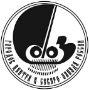 Союз городов Центра и Северо-Запада России
 2024
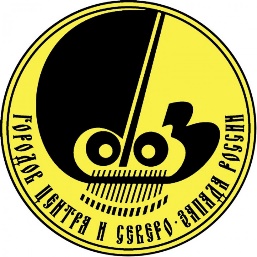 Федеральный закон от 08.08.2024 г. № 330-ФЗ«О развитии креативных (творческих) индустрий в Российской Федерации»
Предусмотрено создание общедоступного единого реестра субъектов креативных индустрий (ч. 3–5 ст. 7 Закона № 330-ФЗ).
Он будет формироваться на основе региональных реестров. Порядок его ведения, в том числе включаемые сведения, определит Правительство РФ.
Субъектам креативных индустрий предоставляется господдержка. Она включает финансовую, имущественную, информационную, образовательную и иную помощь (ст. 9–14 Закона № 330-ФЗ).
В первую очередь регионы должны поддерживать субъектов приоритетных креативных индустрий (ч. 3 ст. 10 Закона № 330-ФЗ).
Получив финансовую или имущественную поддержку, субъекты обязаны отчитаться о затратах на создание и продвижение креативных продуктов, а также о полученной от их реализации выручке (ч. 1 ст. 15 Закона № 330-ФЗ). Порядок установит Правительство РФ.
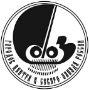 Союз городов Центра и Северо-Запада России
 2024
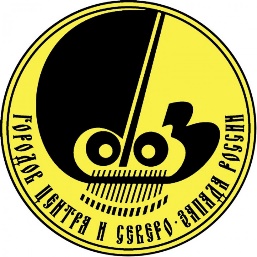 Федеральный закон от 08.08.2024 г. № 330-ФЗ«О развитии креативных (творческих) индустрий в Российской Федерации»
К возможным «пробелам» Закона № 330-ФЗ можно отнести:
не обозначены конкретные меры поддержки и источники финансирования;
не определено, как будут включать в реестр субъектов креативных индустрий предпринимателей и компании, которые осуществляют деятельность в нескольких регионах;
не указано, как будут относить к субъектам креативных индустрий тех, у кого несколько ОКВЭД, в том числе не связанных с творчеством.
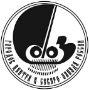 Союз городов Центра и Северо-Запада России
 2024
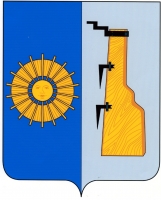 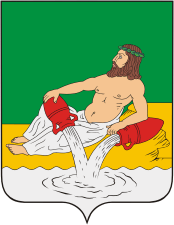 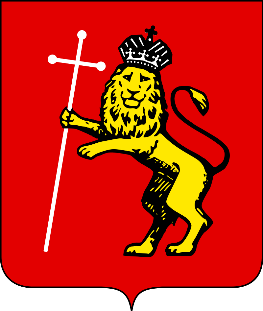 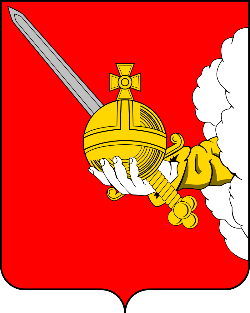 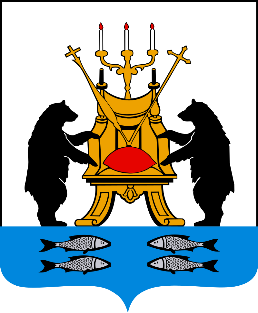 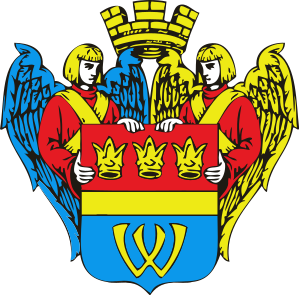 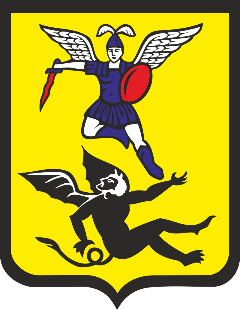 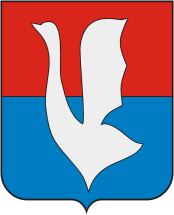 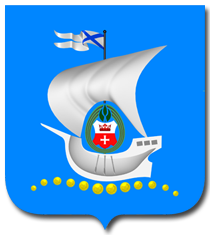 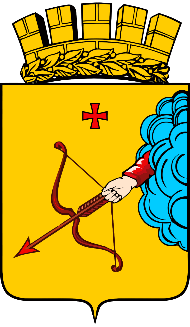 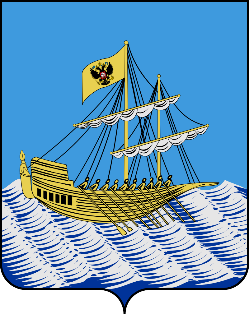 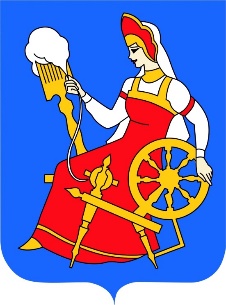 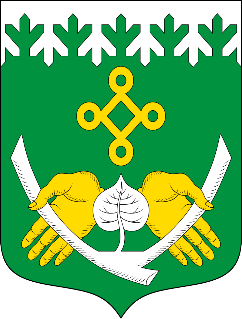 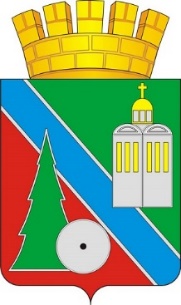 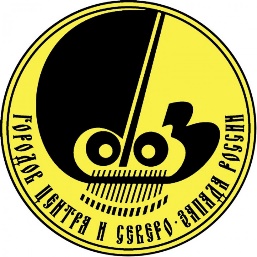 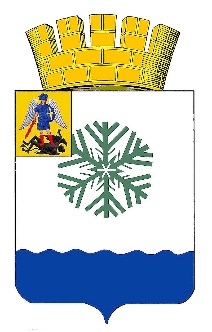 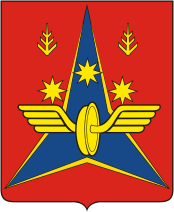 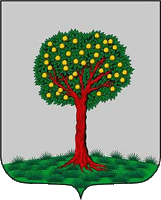 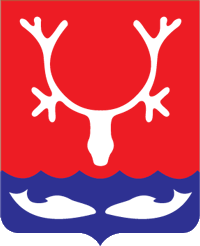 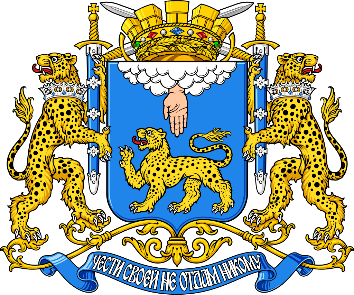 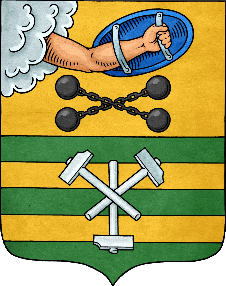 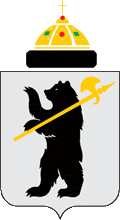 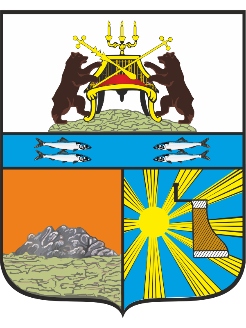 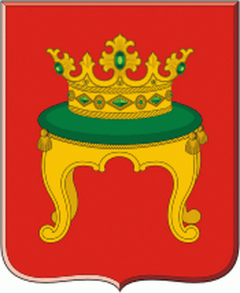 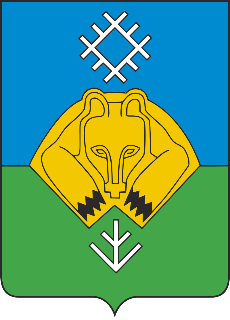 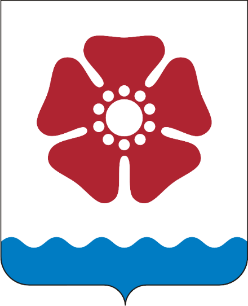 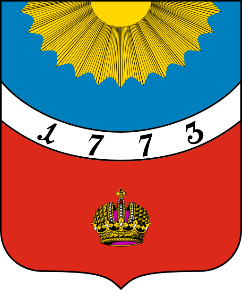 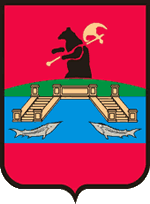 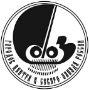 Союз городов Центра и Северо-Запада России
    2024
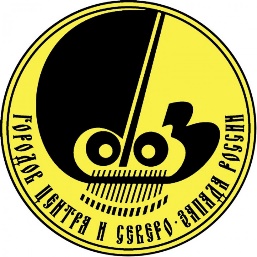 Города Союза
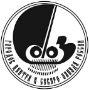 Союз городов Центра и Северо-Запада России
 2024
Школы креативных индустрий
Школы креативных индустрий открываются по всей стране с 2022 года. 
На сегодня создано 88 школ креативных индустрий в 58 регионах страны. В них обучаются более 10 тыс. детей. 
До конца 2024 года откроются еще пять школ в Калининградской, Новгородской, Пермской, Архангельской и Вологодской областях.
До 2030 года будут работать более 240 ШКИ.
Союз городов Центра и Северо-Запада России
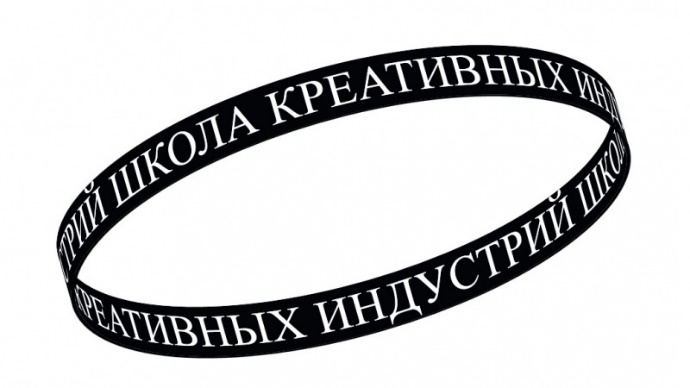 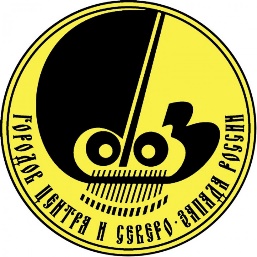 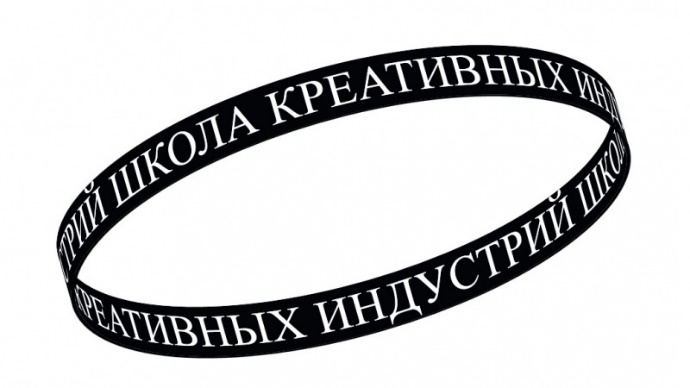 Школы креативных индустрий в городах Союза
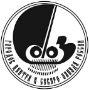 Союз городов Центра и Северо-Запада России
 2024
[Speaker Notes: https://xn--80aefqhcbdcbwkes3aoc8g3ck2d.xn--p1ai/ski/schools/]
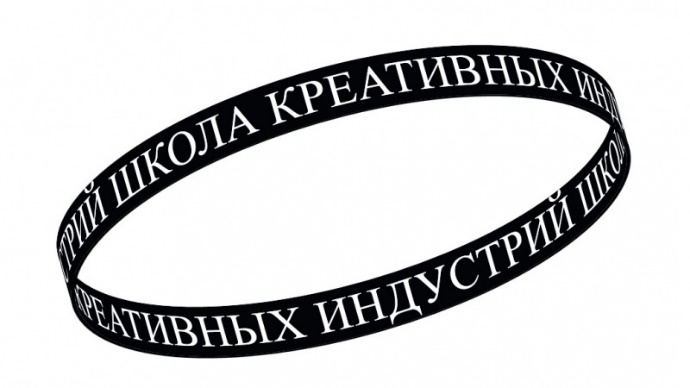 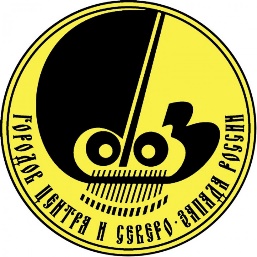 Школы креативных индустрий в городах Союза
ШКИ в других городах
Школа креативных индустрий г. Смоленск (открыта в 2024 году на базе  Смоленского Государственного института искусств)
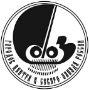 Союз городов Центра и Северо-Запада России
 2024
Разнообразие форм и форматов креативных индустрий городов
Арт-резиденция, творческий квартал, диджитал-парк, творческие кластеры, мастерские, галереи, студии, IT-парки, школы и другие
Союз городов Центра и Северо-Запада России
Разнообразие мер поддержки КИ
Гранты, премии, награды;
Бизнес-обучение, помощь в оформлении грантов на стартапы, оформление заявок на гранты Правительства региона, Президентские гранты и др.
Помощь в оформлении патентов и других форм фиксации авторского права;
Меры поддержки и продвижения продуктов и услуг местных креативных индустрий на региональном и внутрироссийском рынке;
Налогообложение и меры поддержки специалистов творческих специальностей и IT.
Союз городов Центра и Северо-Запада России
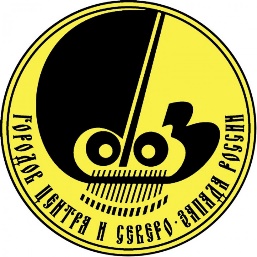 Российская национальная Премия Russian Creative Awards 2024
Премия Russian Creative Awards 2024 в номинации «Креативный проект, развивающий город» присуждена празднованию 1000-летия Суздаля, объединившим более 36 тысяч его жителей и гостей города.
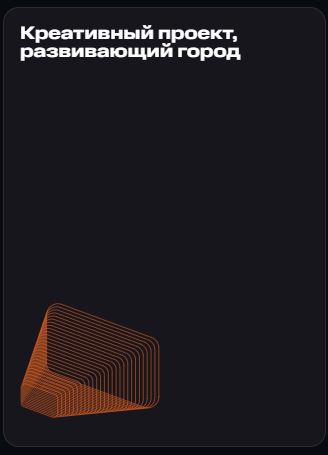 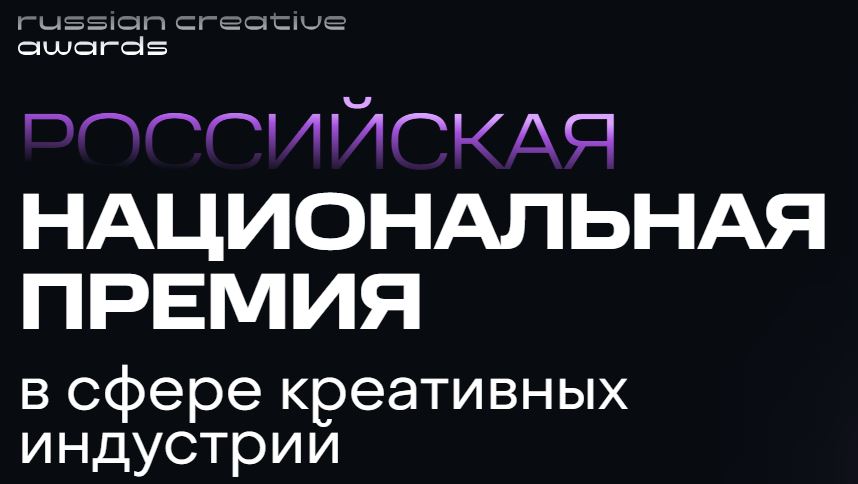 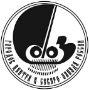 Союз городов Центра и Северо-Запада России
 2024
[Speaker Notes: https://rg.ru/2024/12/02/stali-izvestny-pobediteli-premii-russian-creative-awards-2024.html]
Инфраструктура креативных индустрий
Министерства и ведомства
Учреждения
Ассоциации
НКО
Фонды
Школы КИ
Вузы 
Объекты МСП 
Самозанятые
Союз городов Центра и Северо-Запада России
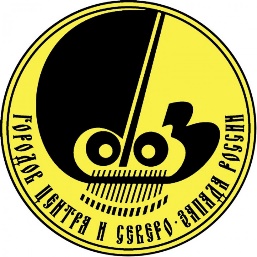 Новгородский фонд развития креативной экономики
Новгородский фонд развития креативной экономики создан и функционирует при содействии Правительства Новгородской области с целью развития креативных индустрий на территории Новгородского региона путем поддержки на старте проектов 
в следующих областях:
цифровые технологии, игры и VR; 
архитектура и дизайн; 
мода и прикладное искусство; 
СМИ и PR; 
кинематограф и индустрия развлечений;
 музыка, композиция и исполнительское искусство;
 литература и издательское дело;
 городская среда.
Фонд оказывает комплексную поддержку предпринимателям из сферы креативных индустрий посредством предоставления грантов, выдачи займов, предоставления консультаций по развитию маркетинга, финансам и управлению.
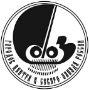 Союз городов Центра и Северо-Запада России
 2024
[Speaker Notes: https://creativenovgorod.ru/]
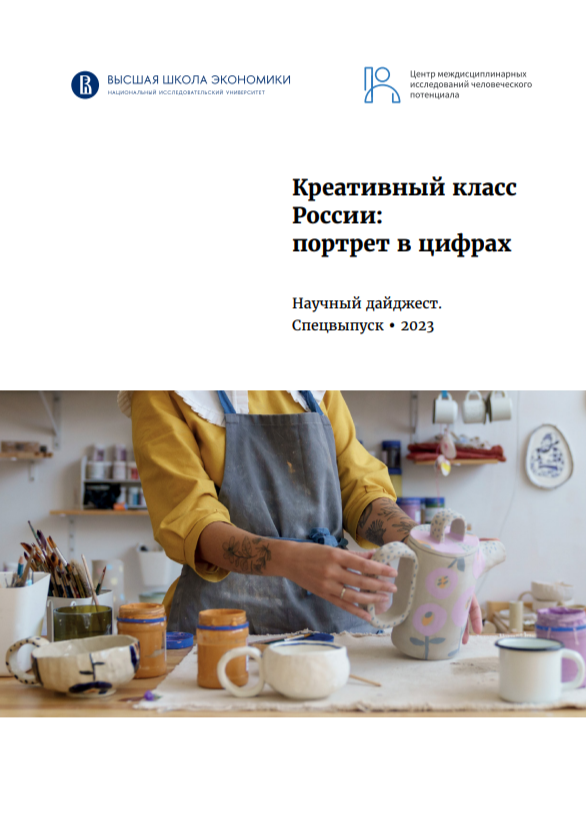 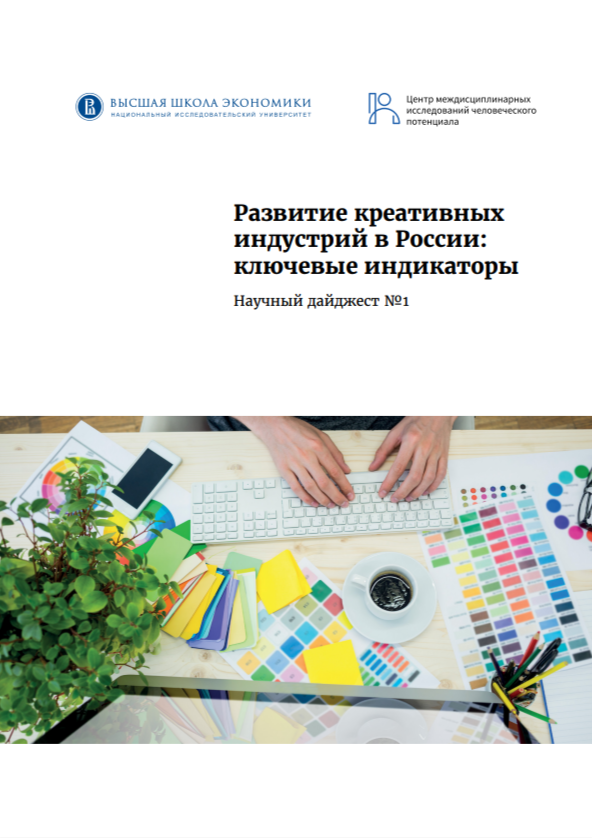 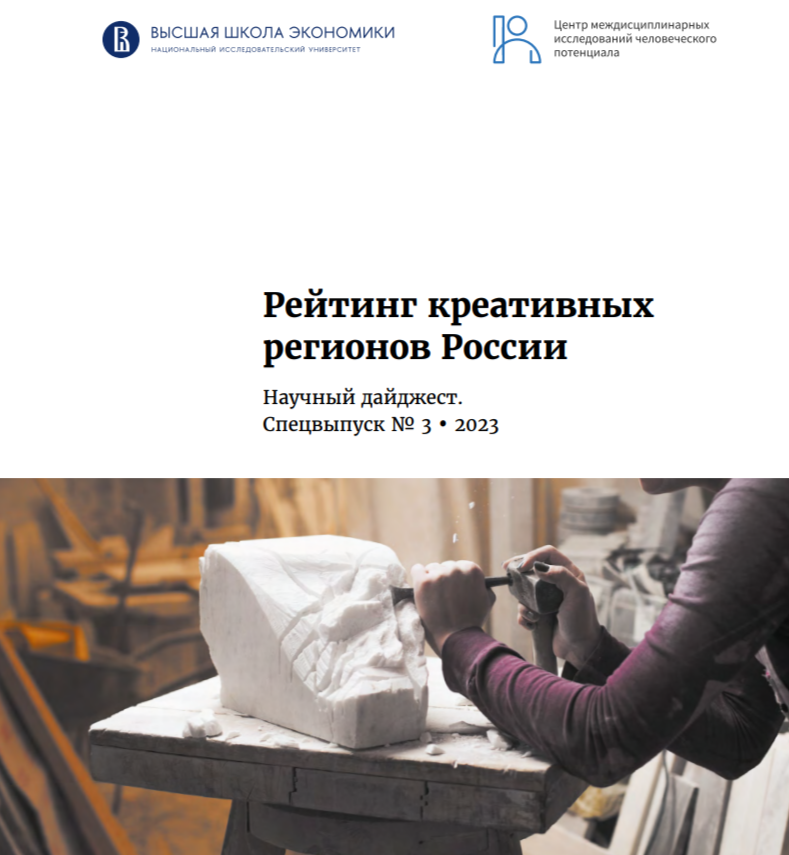 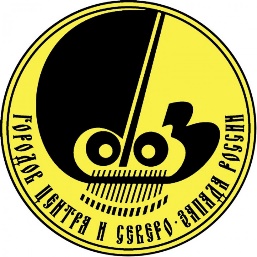 Рейтинг креативных регионов России
Институт статистических исследований и экономики знаний НИУ ВШЭ впервые рассчитал Рейтинг креативных регионов России. Система ранжирования субъектов РФ включает 48 индикаторов, характеризующих уровень развития креативного сектора и культурной среды, социально-экономические условия и меры поддержки 16 ключевых креативных индустрий.
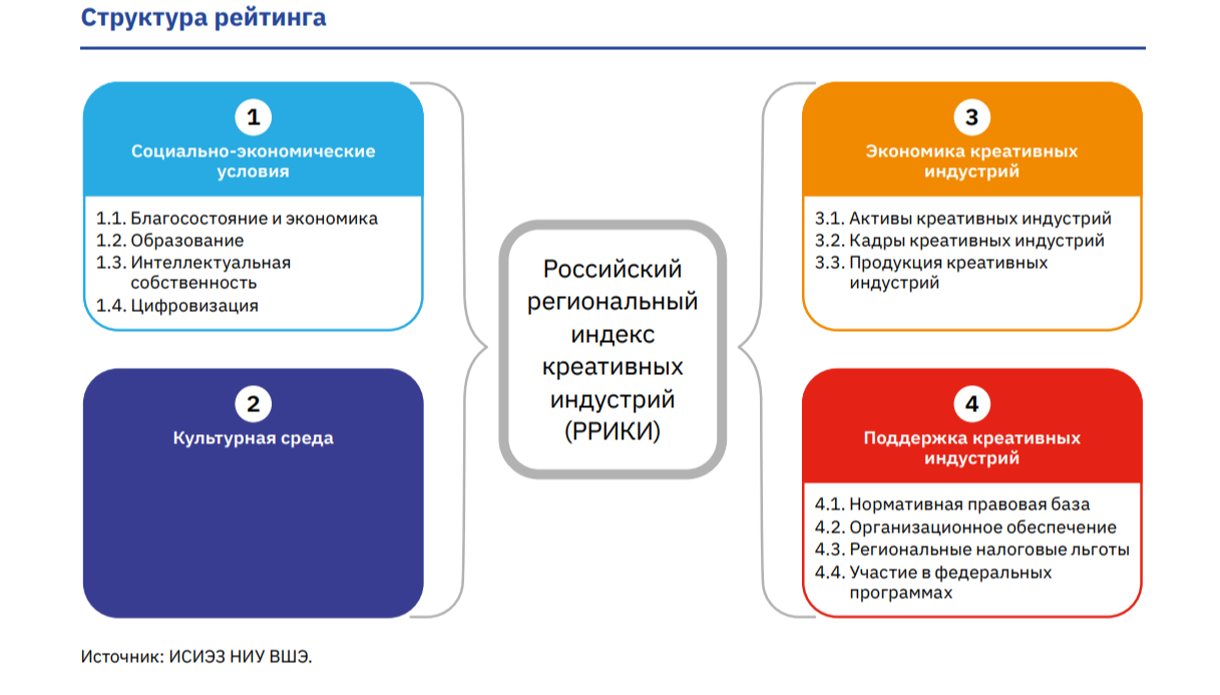 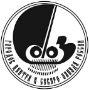 Союз городов Центра и Северо-Запада России
 2024
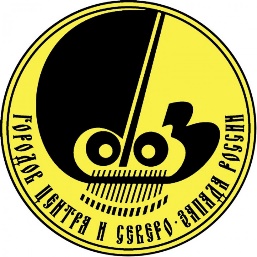 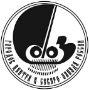 Союз городов Центра и Северо-Запада России
 2024
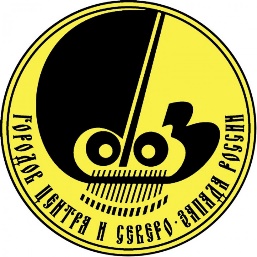 На основе результатов ранжирования регионы были отнесены
к четырем группам с различными паттернами и условиями развития 
креативных индустрий:
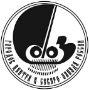 Союз городов Центра и Северо-Запада России
 2024
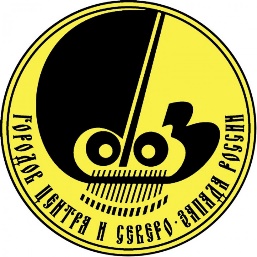 4 группы по субъектам РФ на 2023 год:

- «лидеры» (21) - «эволюционные» (19) - «эффективные» (15)  - «догоняющие» (30)
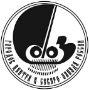 Союз городов Центра и Северо-Запада России
 2024
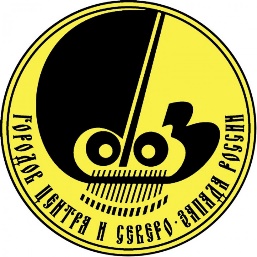 Рейтинг городов-членов Союза по результатам исследования ВШЭ
по итогам 2023 года:
Субъекты РФ 
«зеленой группы» списка вошли в группу «Лидеров» креативных индустрий; 
«бордовой группы» – в группу «Эволюционные»;
 «синей группы» – в группу «Догоняющие».

В группу «Эффективные» ни один город не вошел.
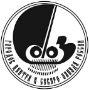 Союз городов Центра и Северо-Запада России
 2024
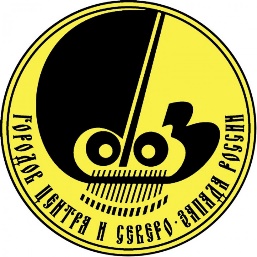 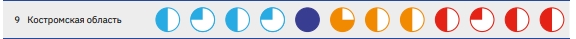 Рейтинг региональных и республиканских городов  Союза 
по результатам исследования ВШЭ
по итогам 2023 года
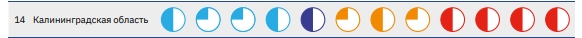 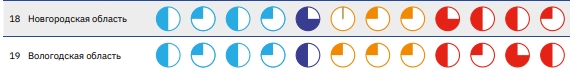 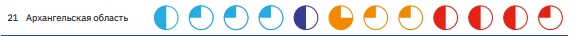 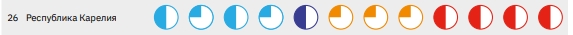 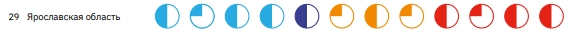 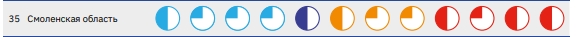 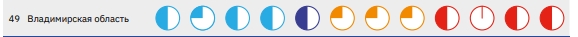 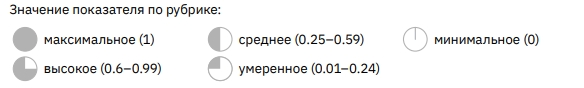 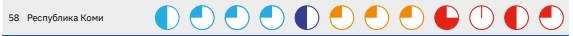 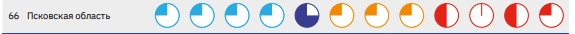 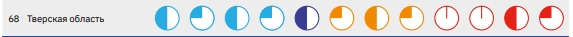 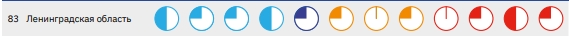 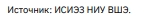 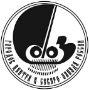 Союз городов Центра и Северо-Запада России
 2024
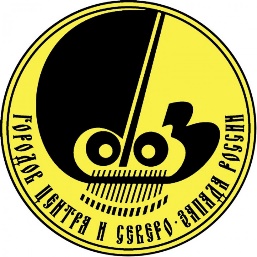 Группа «лидеры»
Свыше трети представителей этой группы имеют в своем составе город-миллионер. 
«Лидеры» характеризуются высоким уровнем урбанизации, высокой степенью вовлеченности населения в культурную жизнь (посещаемость музеев и театров превышает средние значения по стране) и высокую степень цифровизации. Эти субъекты исторически играли роль экономических и культурных центров в своих макрорегионах.
«Лидеры» превосходят другие регионы по большинству аспектов, они – регионы с развитой экономикой. И заработная плата работников КИ превышает среднюю по региону. 
Их также отличает развитая инфраструктурная поддержка креативного сектора. В рассматриваемой группе сосредоточены региональные институты развития креативных индустрий, в том числе – креативные кластеры.
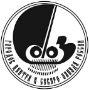 Союз городов Центра и Северо-Запада России
 2024
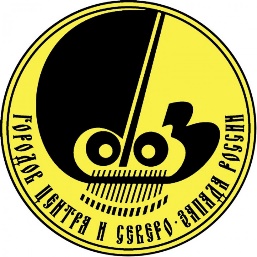 В группу «догоняющих» вошли  отстающие по значению РРИКИ от лидера более чем на 69%.  Эти регионы менее урбанизированы, доля городского населения в них составляет в среднем 65%, а город-миллионер есть только в Республике Башкортостан.
На «догоняющих» приходится более половины всех республик и автономных округов страны, среди них широко представлены регионы Северо-Кавказского федерального округа (5 из 7) и Дальнего Востока (6 из 11).

Наибольшее отставание можно определить по следующим показателям:
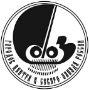 Союз городов Центра и Северо-Запада России
 2024
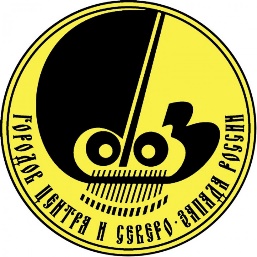 Группы «эволюционные» и «эффективные»
Субъекты РФ из «эволюционной» группы чаще применяют региональные налоговые льготы и более склонны к стратегическому планированию креативного вектора. При этом институты развития в них представлены в четыре раза реже, чем у «лидеров». 

В «эффективной» группе активнее используют механизмы защиты интеллектуальной собственности: например, по числу патентных заявок на изобретения в расчете на 10 тыс. занятых в экономике они опережают группу «эволюционных» в среднем на 32%.
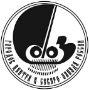 Союз городов Центра и Северо-Запада России
 2024
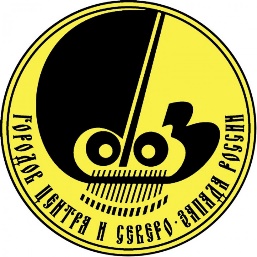 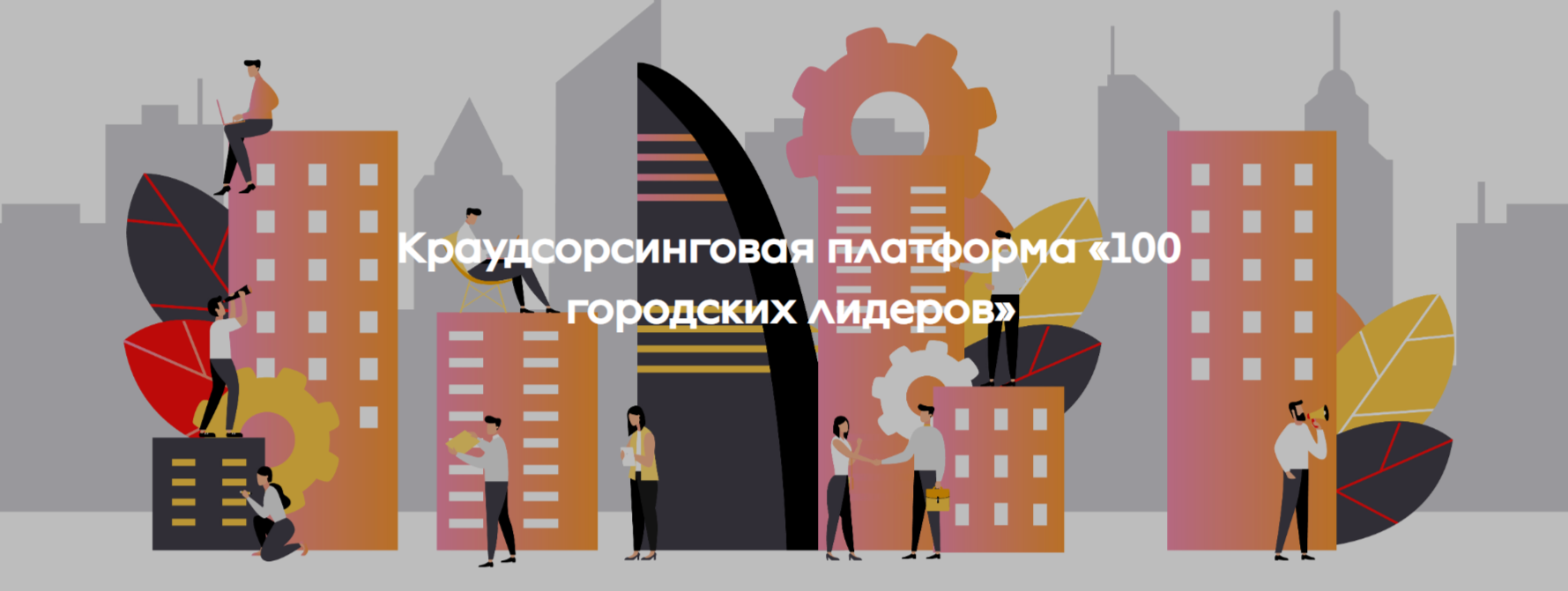 100gorodov.ru
Крауд-платформа «100 Городов» направлена на развитие городских сообществ для их активного вовлечения в процесс изменения городов к лучшему. Работает при поддержке АСИ. Но с 2020 года нет динамики на ресурсе.
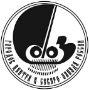 Союз городов Центра и Северо-Запада России
    2024
Ресурсы  платформы:— Проводите голосования и анкетирования;— Создавайте опросы;— Собирайте лучшие предложения для усовершенствования вашей идеи;— Пользуйтесь образовательными материалами, лекциями и инструкциями;— Перенимайте опыт лидеров, реализовавших аналогичные проекты.
Союз городов Центра и Северо-Запада России
АСИ Атлас креативных городов, 2020
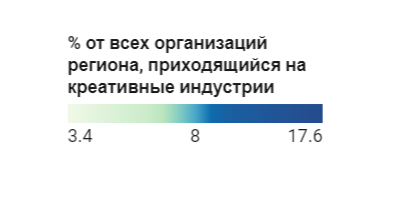 Союз городов Центра и Северо-Запада России
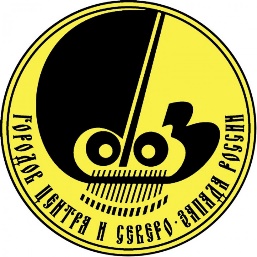 Креативность территории оценивалась по количеству занятых в творческих профессиях и бизнесах по более чем  30 различным видам деятельности, основанных на интеллектуальной деятельности и авторском праве, таких как дизайн, архитектура, кино, телевидение, анимация, реклама, исполнительские и визуальные искусства, мода, издательская деятельность, музыка, компьютерная графика, ремесла, программное обеспечение, телевидение, радио и многое другое.
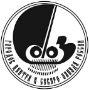 Союз городов Центра и Северо-Запада России
 2024
АСИ Атлас креативных городов, 2020
Союз городов Центра и Северо-Запада России
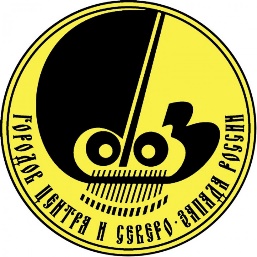 В основе идеи креативных индустрий –  креативный человек
Сектор творческих (креативных) индустрий обладает потенциалом создания высокой добавленной стоимости, что делает его привлекательным как для предпринимателей, так и для инвесторов: 
Низкий порог входа;
Низкая капитализация;
Возможность развития своего дела широким слоям населения (в том числе женщинам, лицам с ограниченными возможностями здоровья, людям, проживающим в сельской местности и в малых городах);  
Высокий потенциал сетевого взаимодействия (кластеры, сети, смарт-города (Smart-city), творческие коллаборации);
Высокий потенциал для снижения диспропорций регионального развития.
Дает возможность развития даже для удаленных и локальных рынков;
Сохраняет человеческий капитал в регионах и  городах.
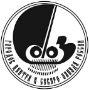 Союз городов Центра и Северо-Запада России
 2024
Единой схемы траектории превращения в «креативный город» нет,
но вы можете выбрать ингредиенты, добавить креативности, локальной идентичности, влить историко-культурной самобытности, сформировать уникальное торговое предложение и приготовить одну или несколько креативных индустрий. Сделайте это вкусно!
Все получится!
@Cat1313
+79213602558
Союз городов Центра и Северо-Запада России